In the name of God




Vision1-lesson1


All nouns are words naming 
people, animals, places, things, and
abstract (ideas).
Nouns
What are their names ?
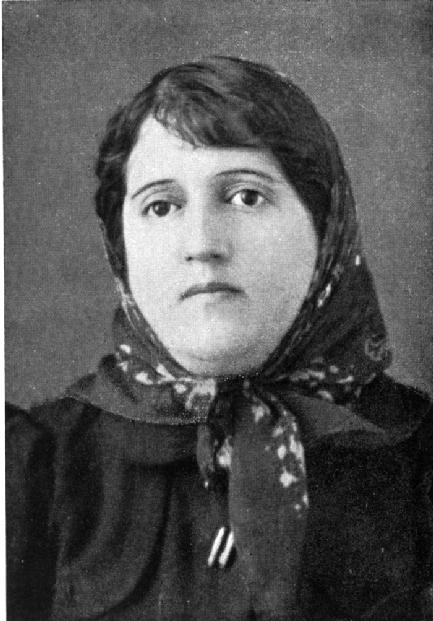 Her name is Parvin Etesami.
His name is Saadi.
As you see everybody has a name.
What do you see in these pictures?
a tiger
a lion
                                                                                an elephant

a cow
                                                                                    a dog
                                                                                 
                                               a cat
As you see every animal has a name.
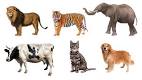 What do you see in these pictures?
Paris


             sea                                                                 jungle
As you see every place has a name.
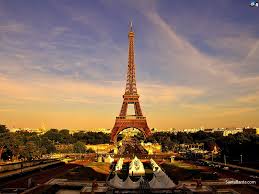 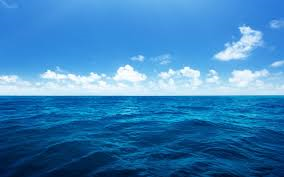 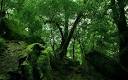 What do you see in this picture?
Colored paper

Ruler

markers
Notebook

Pen
 
pencil
As you see everything has a name.
What are abstract (idea) nouns?
Abstract nouns can not be
 heard , seen , tasted , touched or smelled.












Some examples are:
 ability, anger, belief, beauty, bravery, 
culture, energy, fear, goal, happiness, humor, 
hate, hope, joy, love, life, lie, luck, music, pain, peace, 
power, sleep, skill, truth, trust, worry, wisdom, warmth...
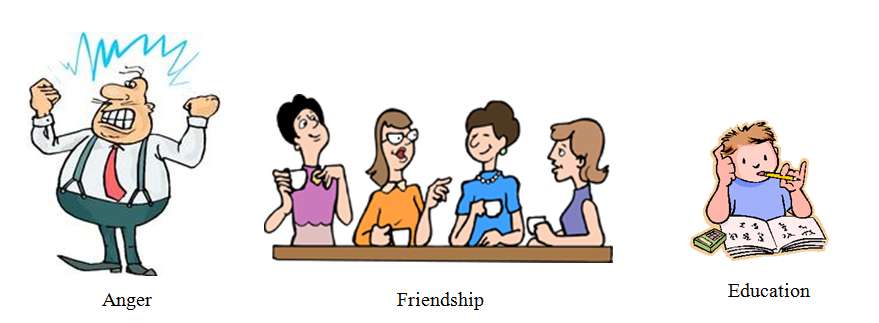 Practice 1:
How many groups of nouns did you see in previous slides?
5 groups
Can you call them ?
People,  animals, things, places,  abstract(idea)

Do you know the first 4 groups are also called Concrete nouns. 
The nouns that can be 
heard , 
seen , 
touched ,
 tasted , 
smelled.
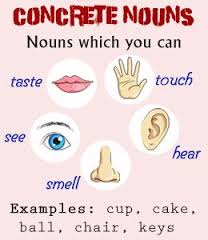 Other classifications for nouns
Nouns can also be classified to the following groups:
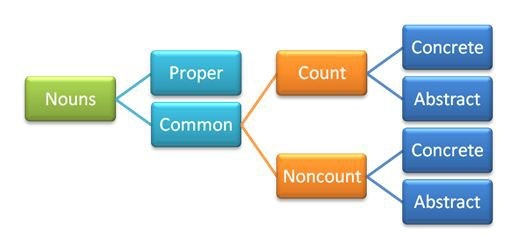 Common nouns
common nouns are 
more general.
They do not begin with
 a capital letter.
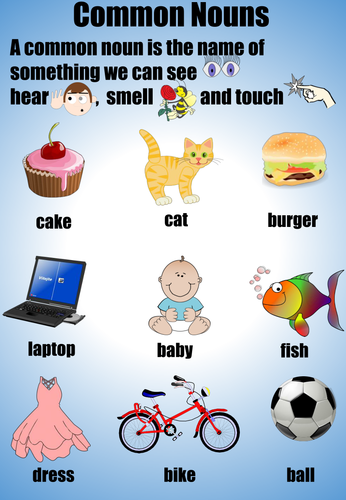 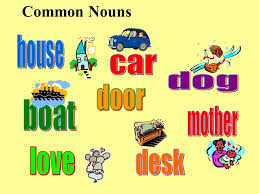 Proper nouns
Proper nouns are the names of 
specific people , places , things.
They always begin with a capital letter.




                                   Tajmahal 
      Edison
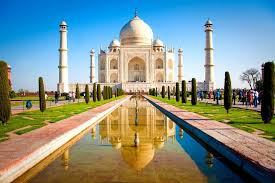 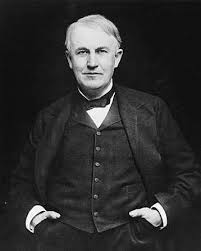 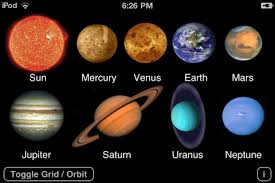 Sun - Earth
Practice 2:
Which one is common ?



           a boy                                                         
                                                                                            a coat        
             a boy                                                                        

                                                     food
        

           Paris                                      
                                                                                             a school                      
                                                      Saadi
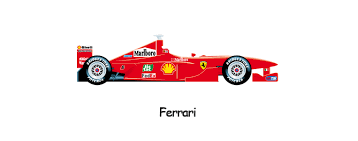 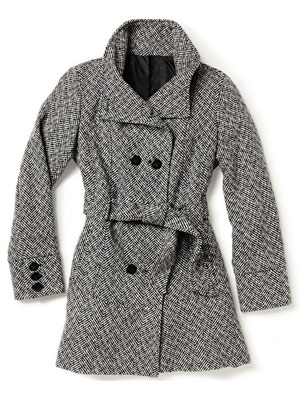 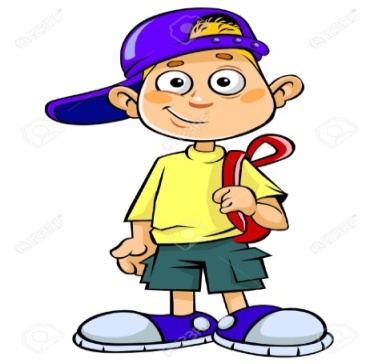 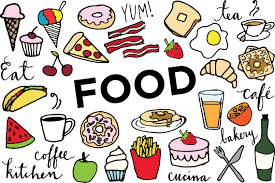 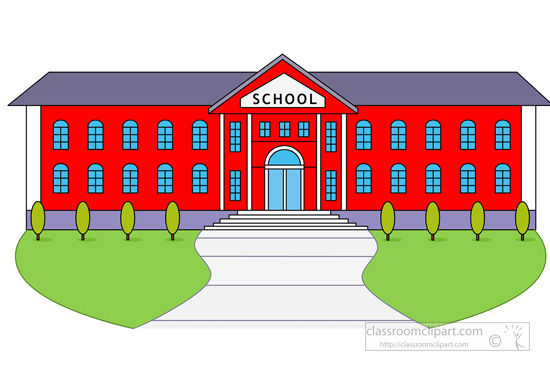 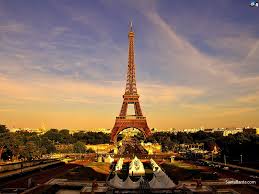 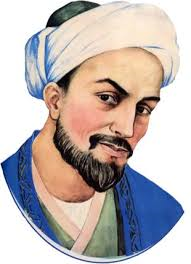 Practice 3:
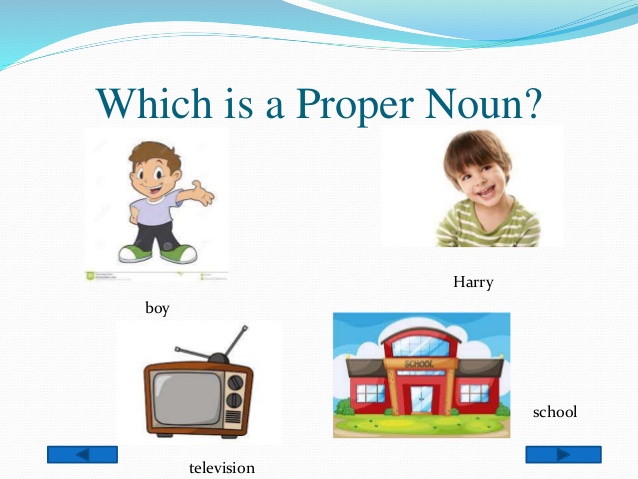 Countable and uncountable nouns
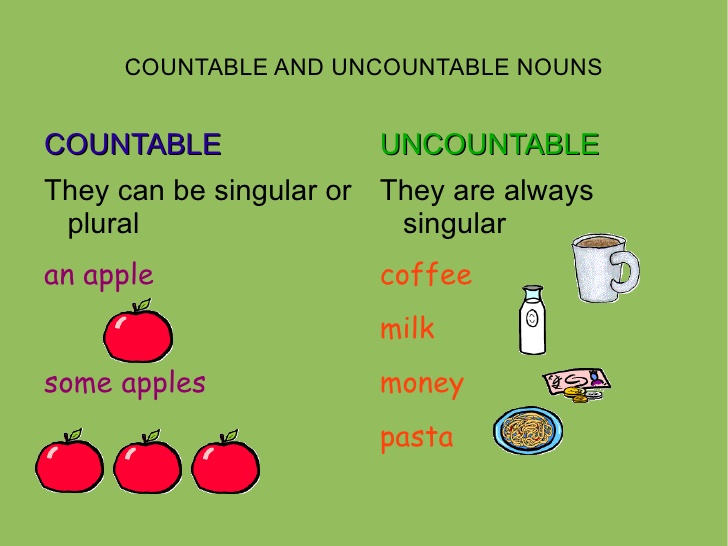 Countable nouns
Countable nouns are nouns that we can count them.
For example we can say 
one apple two apples
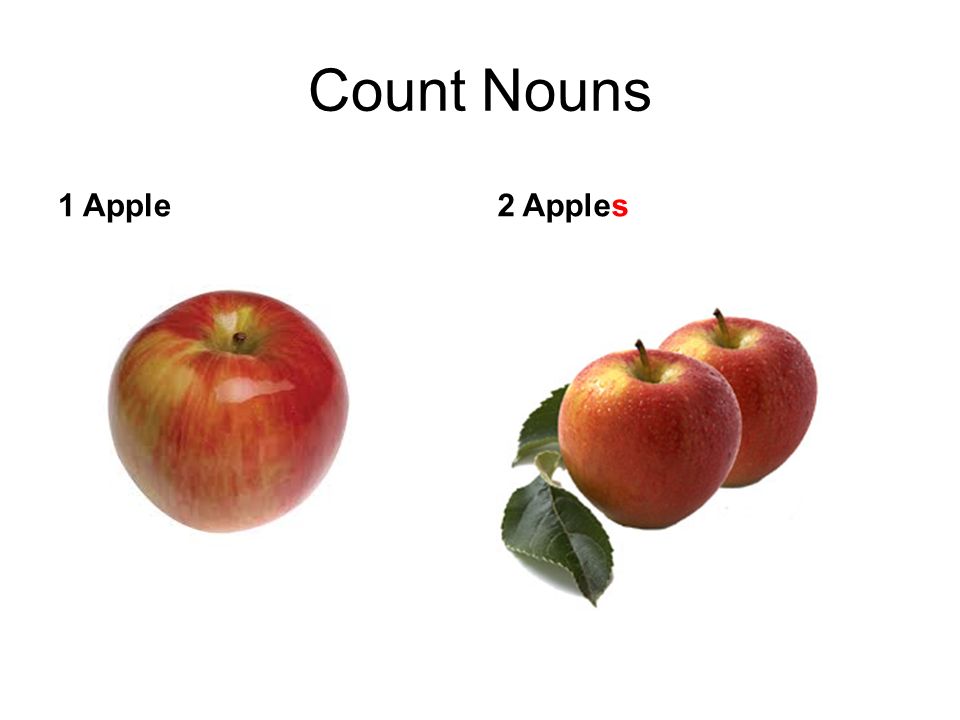 Countable nouns can be singular or plural
singular or plural nouns
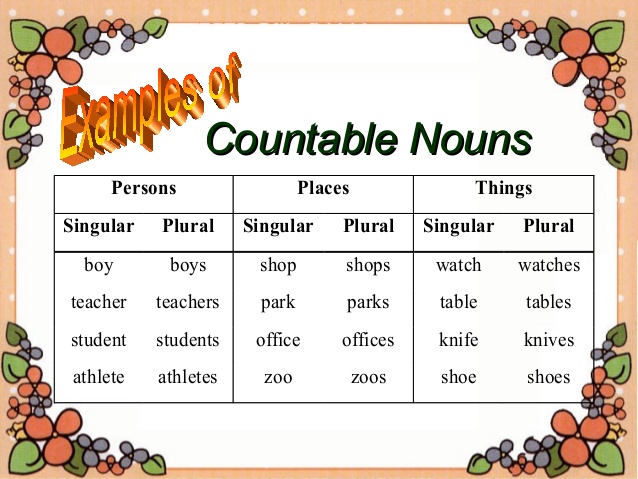 Plural nouns are regular and irregular
As you see some nouns are added s /es at the end (regular)
but some are not added s /es at the end (irregular).
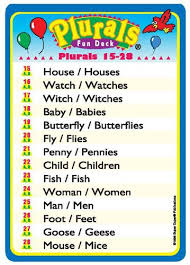 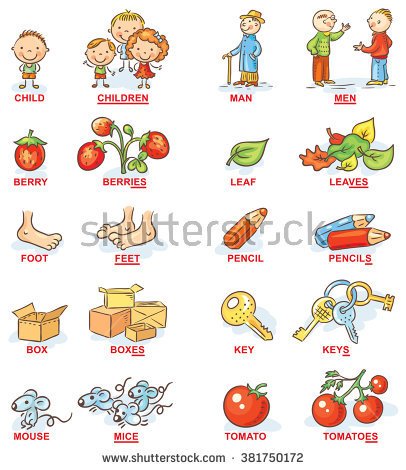 How to make regular and irregular nouns?
Some examples ofIrregular plural nouns
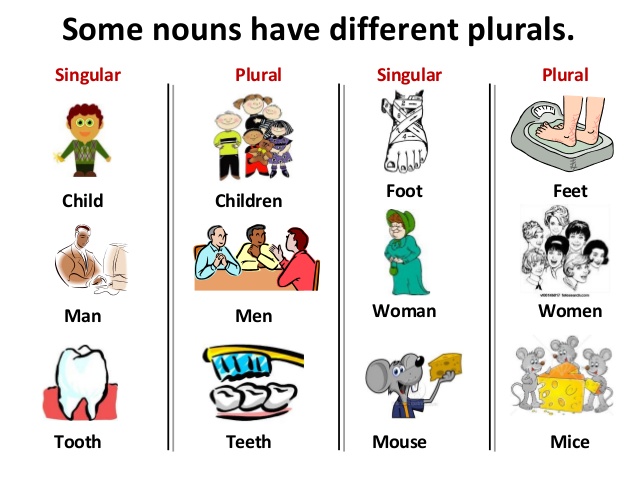 uncountable nouns
Uncountable nouns are nouns that we 
can not count them.
Some examples are : 







They are always singular.
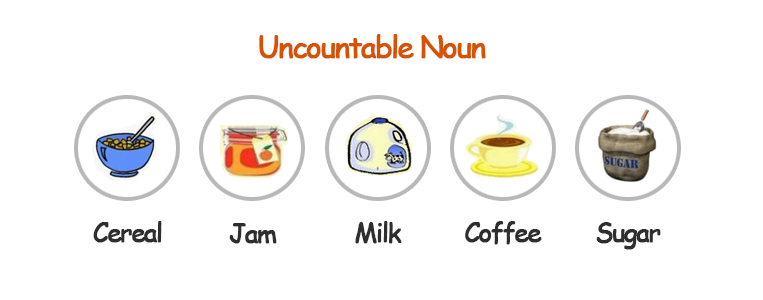 Practice 4:
What are 
      plural forms of 
  the front pictures ?
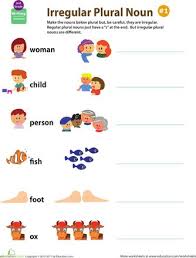 Women

Children

People

Fish


Feet

oxen
Prepared by:
Thank you
Mehrnaz Hosseini Fard